Individual Assignment W2W3 (Advanced)
Adytia Putra Pradana
RevoU FSDA Sec. Barcelona
Case 2 – Correlation & Regression Analysis
Correlation Heatmap
actual_delivery_time
(days)
payment_
sequential
payment_
installments
payment_
value
price
freight_
value
product_
weight_g
product_
volume_cm3
1
0
-1
= the correlation we want to check
2
Case 2 – Correlation & Regression Analysis
Freight Value vs Product Weight (g)
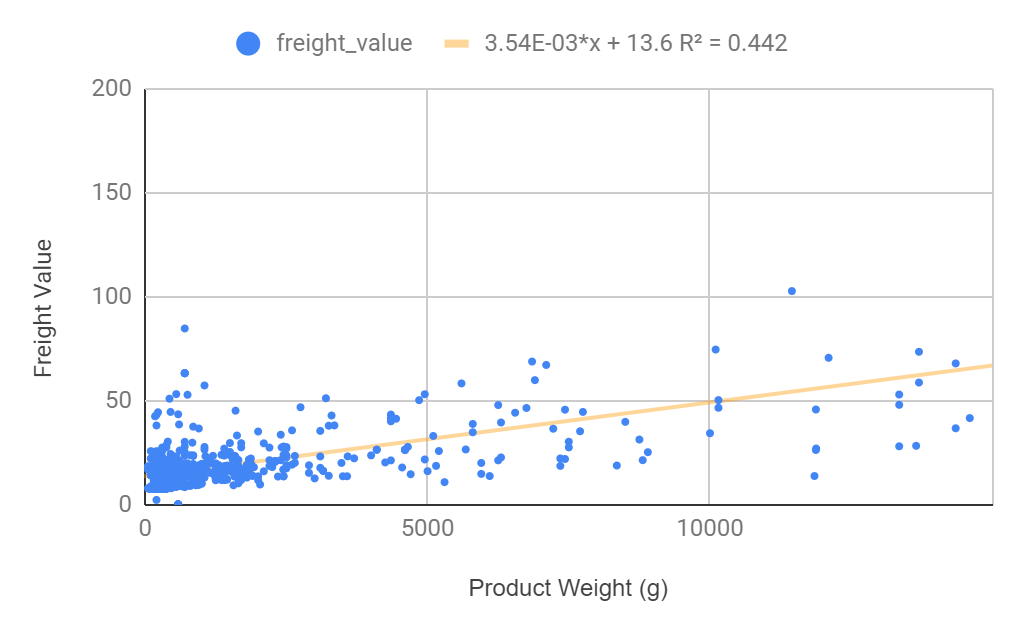 3
Case 2 – Correlation & Regression Analysis
Freight Value vs Product Volume (cm3)
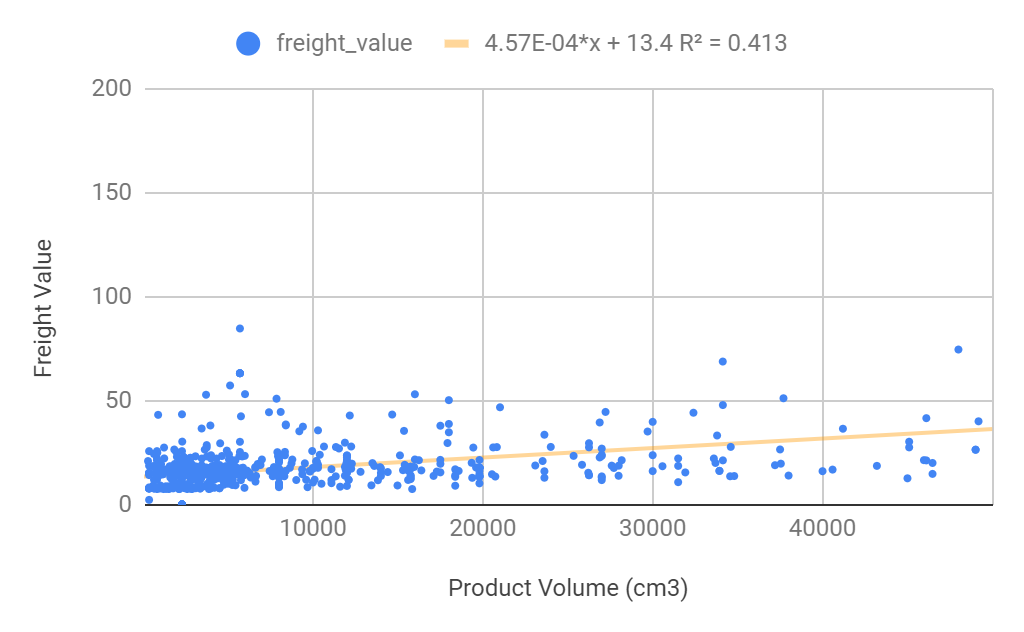 4
Case 2 – Correlation & Regression Analysis
Product Weight (g) vs Product Volume (cm3)
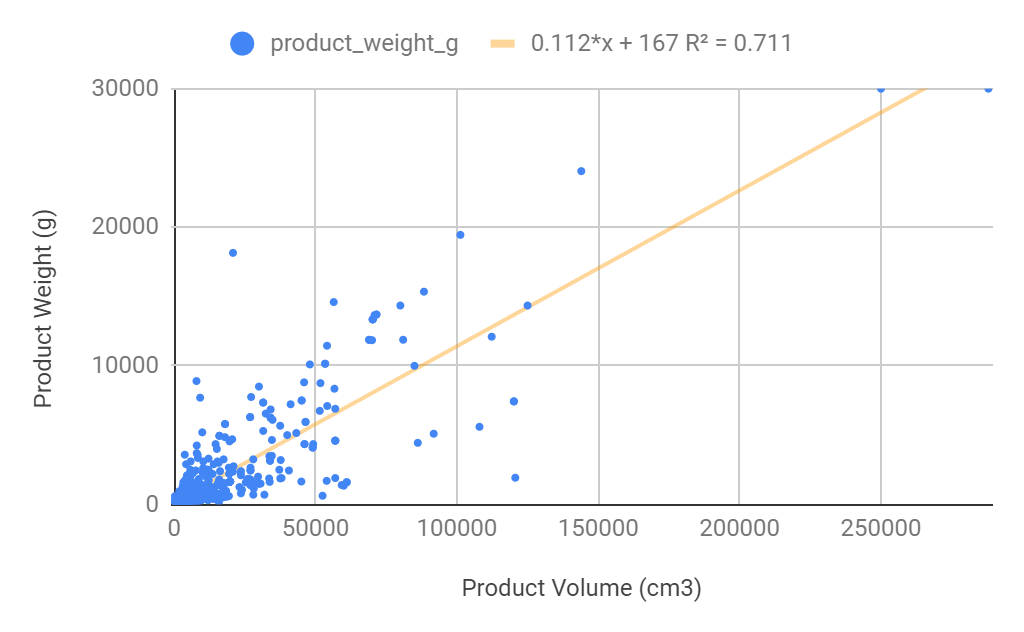 5
Case 2 – Correlation & Regression Analysis
Payment Value vs Price
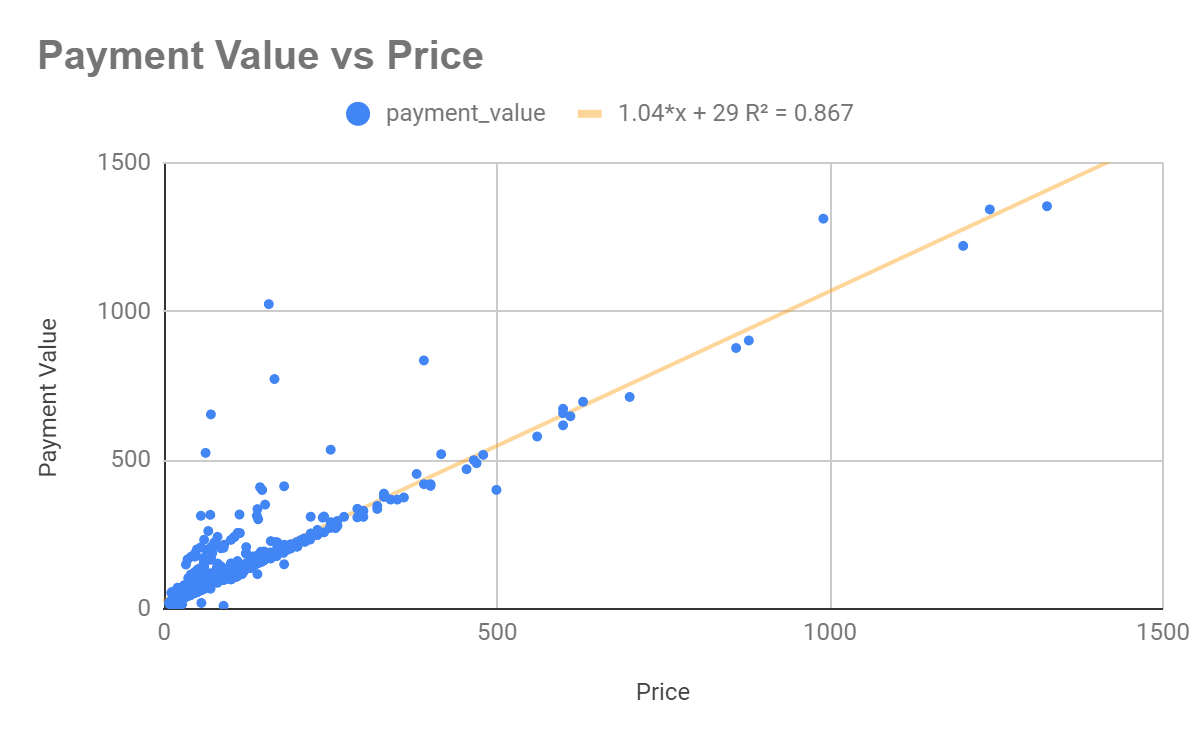 6
Case 3 – A/B Testing
The test was conducted between two group – control, and treatment. We want to check whether the new page (treatment group) will give a better conversion rate.
Test whether the hypothesis is proven or not using z-test
Determine whether the test reject or fail to reject the hypothesis
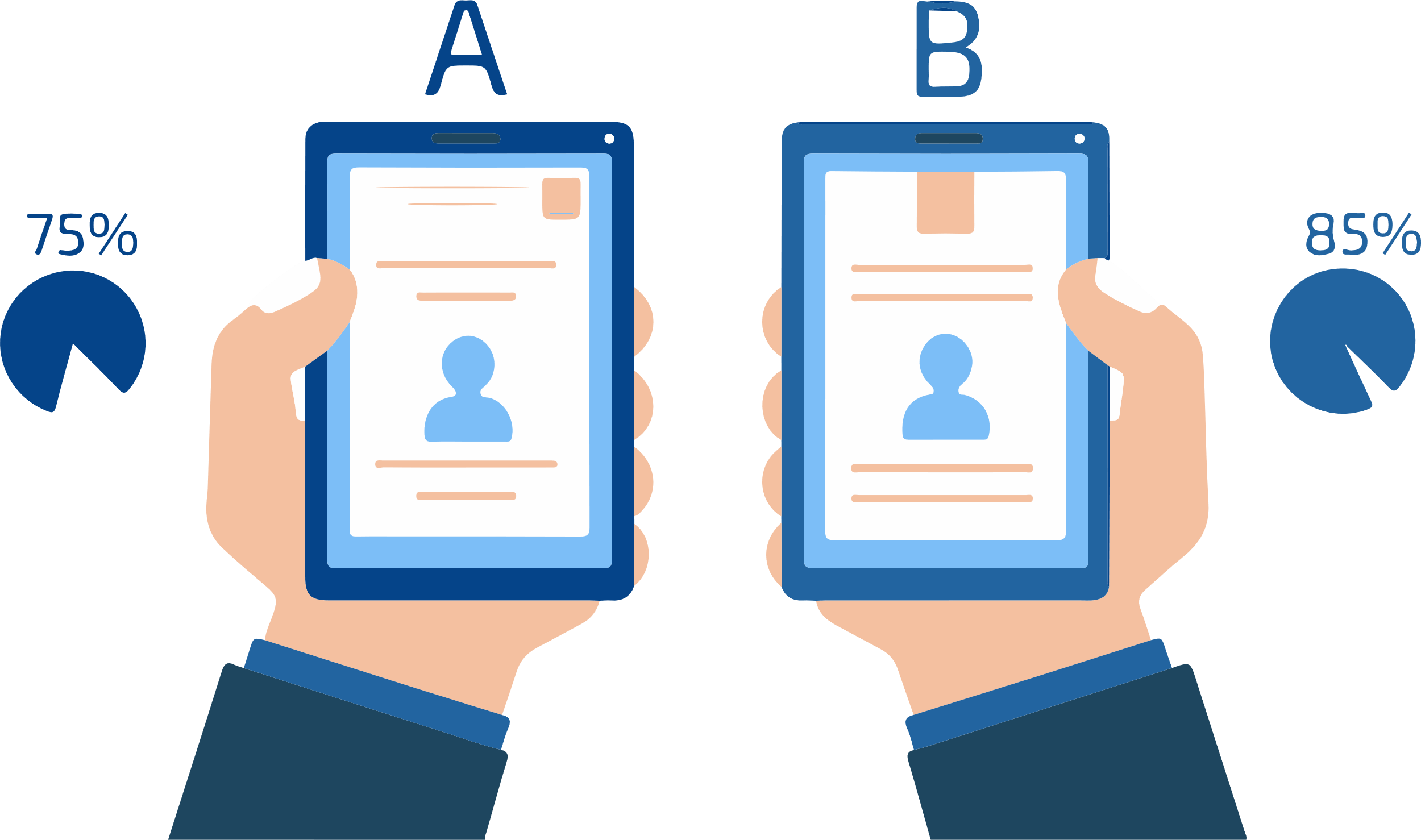 For the test, we use the one-tailed z test because the hypothesis state that the treatment group will give a better conversion rate.
7
Case 3 – A/B Testing
8